Проект «UrFUCoin»
Подготовили студенты РИ-180001

Башлыков Дмитрий
Кадочникова Марина
Соловьев Иван
UrFUCoin- сервис, улучшающий коммуникацию между университетом и студентами в сфере внеучебной деятельности.

  Основные принципы UrFUCoin:
  Простота;
  Актуальность;
  Доступность.
Минусы действующей системы
«Раздробленность»  информации
Устаревший «Рейтинг внеучебной деятельности»
Отсутствие стимула у студентов
Малый охват аудитории
В чем смысл UrFUCoin?
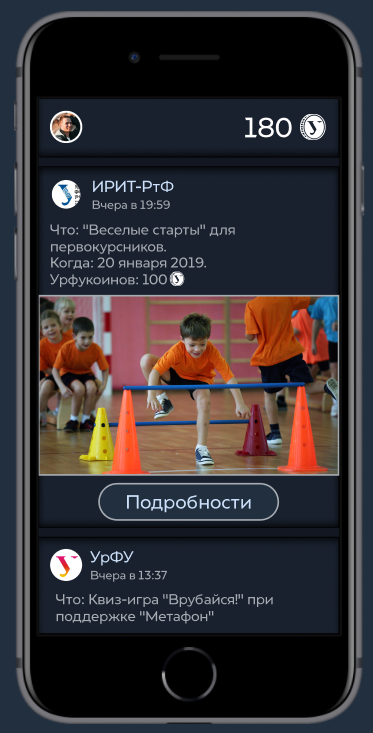 UrFUCoin  содержит информацию о всех мероприятиях, проводимых университетом или отдельным институтом.

Участие в них поощряется аналогом реальной валюты, которую студент всегда может потратить с пользой для себя.
Что UrFUCoin даст студенту?
Своевременное оповещение

Заинтересованность в мероприятиях

Больше возможностей для самореализации в стенах Уральского Федерального

Осознание собственной важности

Различные «плюшки», украшающие студенческую жизнь
Что UrFUCoin даст университету?
Увеличение количества активных студентов

Укрепление авторитета в глазах учащихся

Новый уровень отношений с партнерами

Объединение всех специальных предложений для студентов в одном месте

Увеличение интереса среди абитуриентов
А теперь давайте взглянем на сам UrFUCoin!